19.00 Peter: Digital Publishing
19.30 Eric: Digital Advertising (het nieuwe Adobe Animate CC)
20.00 pauze
20.15 Ruben: Digital Advertising met Motion effecten
20.45 Ruimte voor vragen
3 routes voor:
Digitaal Publiceren
[Speaker Notes: Welkom]
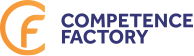 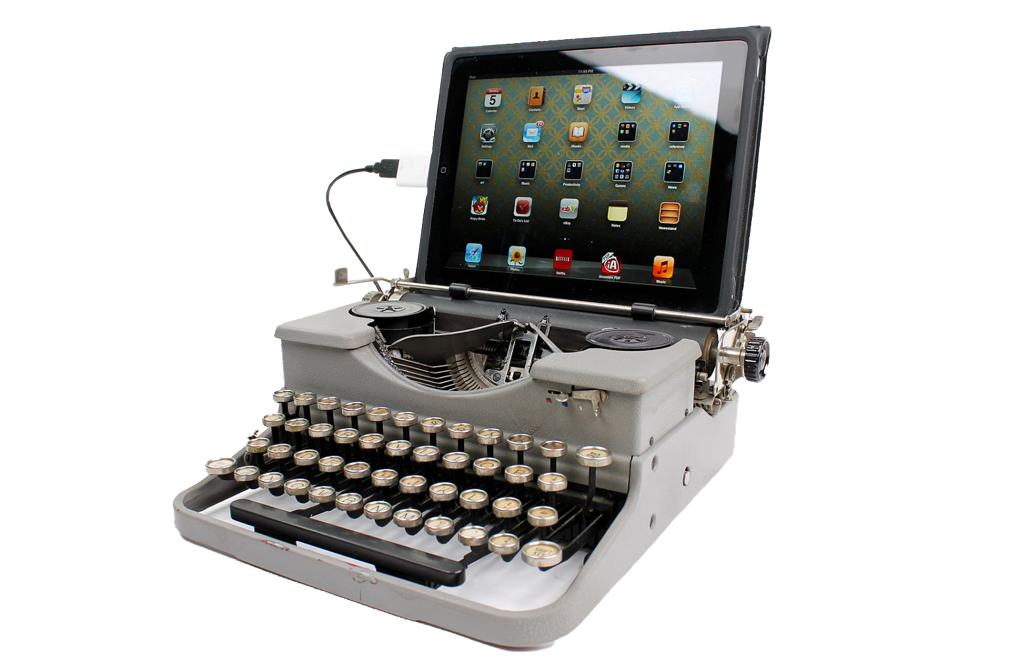 Digital Publishing in 2016
drie methodes om digitaal te publiceren
[Speaker Notes: Drie routes voor digitaal publiceren]
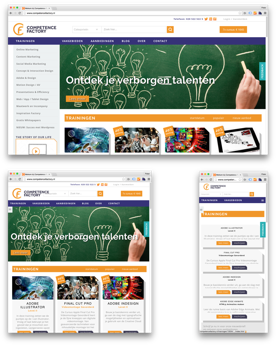 Vloeibaar of vast?
Hoe belangrijk is de vorm?
[Speaker Notes: Vloeibaar of vast: hoe belangrijk is de vorm van de publicatie?]
Responsive, liquid, adaptive, enz
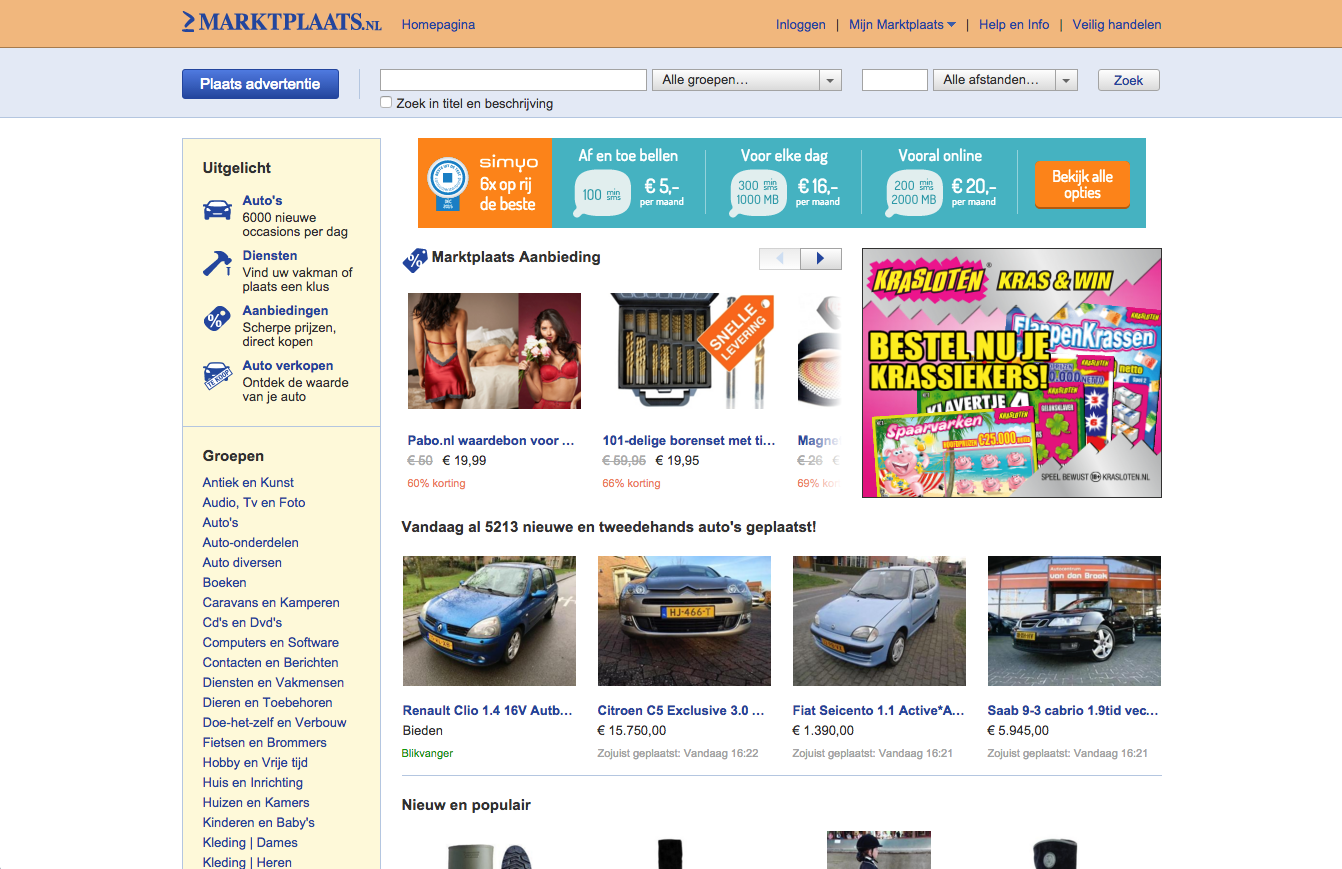 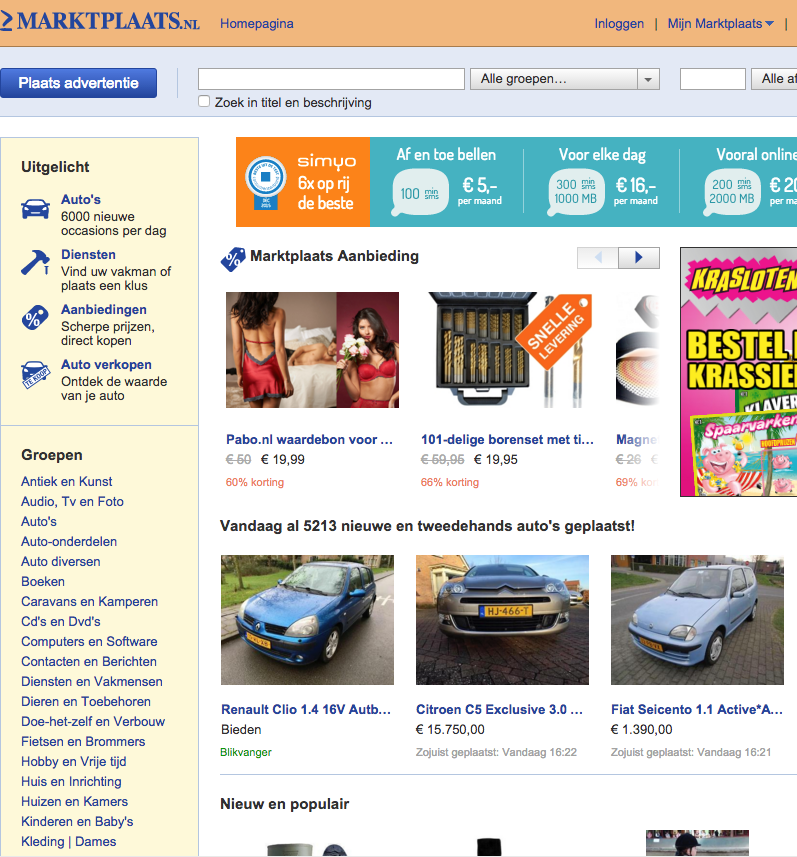 statisch
Dat zijn blokken die zich helemaal niet aanpassen naar de grootte van het scherm. Je smartphone of tablet geeft een uitgezoomd overzicht van de pagina.
[Speaker Notes: Statische layout: Dat zijn blokken die zich helemaal niet aanpassen naar de grootte van het scherm. Je smartphone of tablet geeft een uitgezoomd overzicht van de pagina.]
Responsive, liquid, adaptive, enz
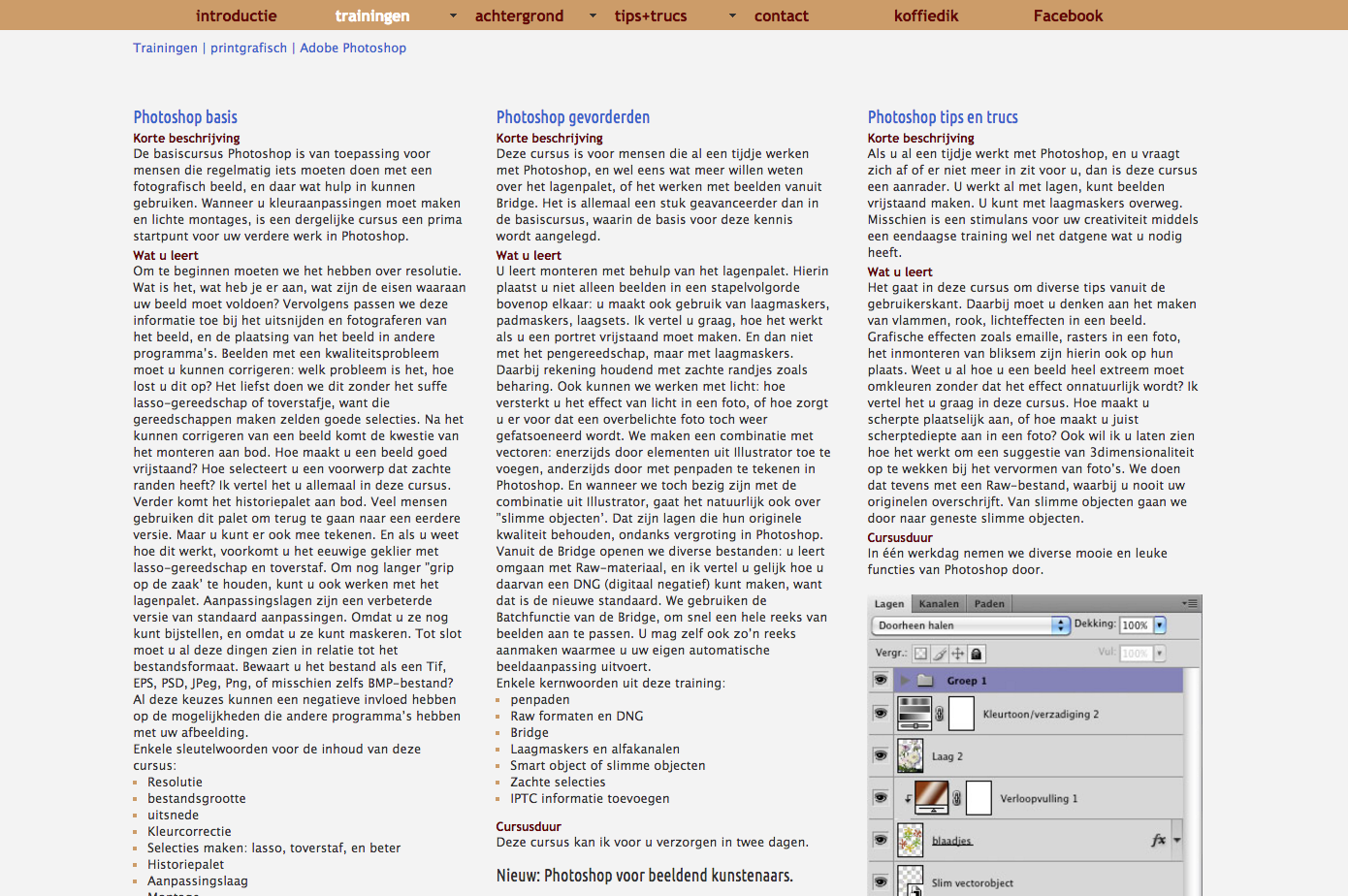 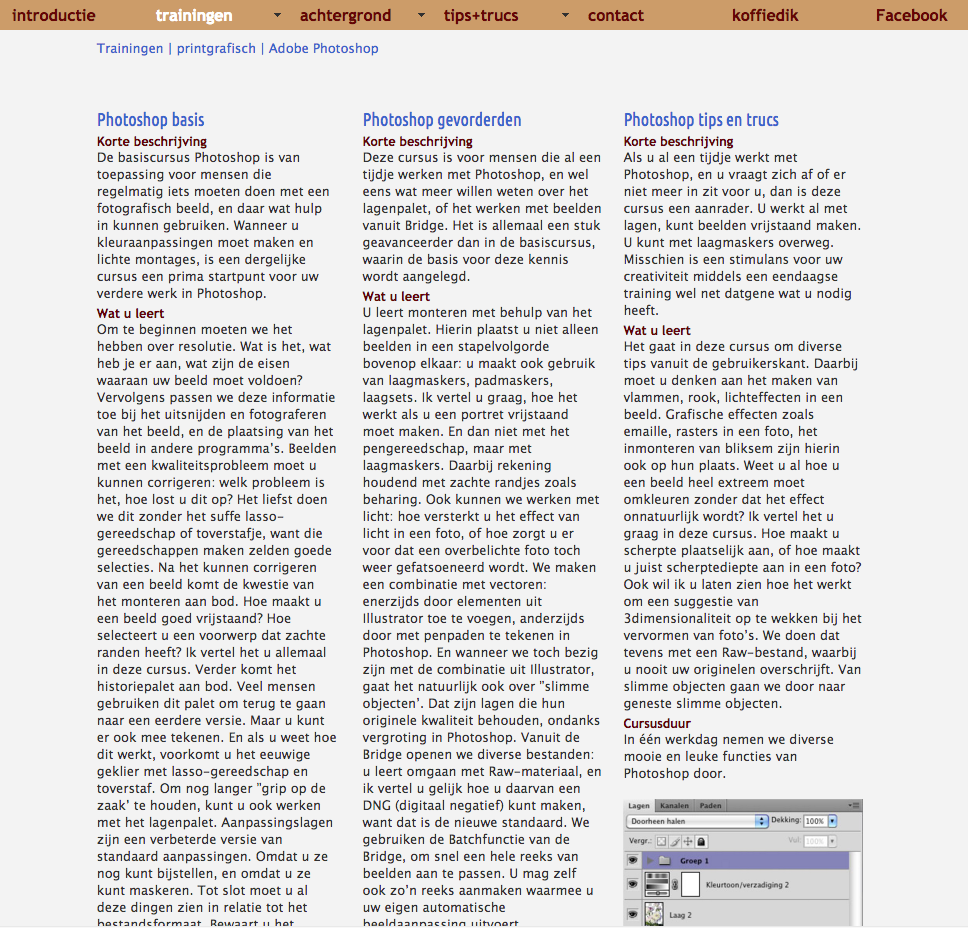 elastisch (liquid)
De kolommen met tekst schalen naar gelang de breedte van het scherm, zodat de layout ongeveer hetzelfde blijft. Maar de tekstgrootte in die kolommen wordt niet verkleind.
[Speaker Notes: Elastische layout: De kolommen met tekst schalen naar gelang de breedte van het scherm, zodat de layout ongeveer hetzelfde blijft. Maar de tekstgrootte in die kolommen wordt niet verkleind.]
Responsive, liquid, adaptive, enz
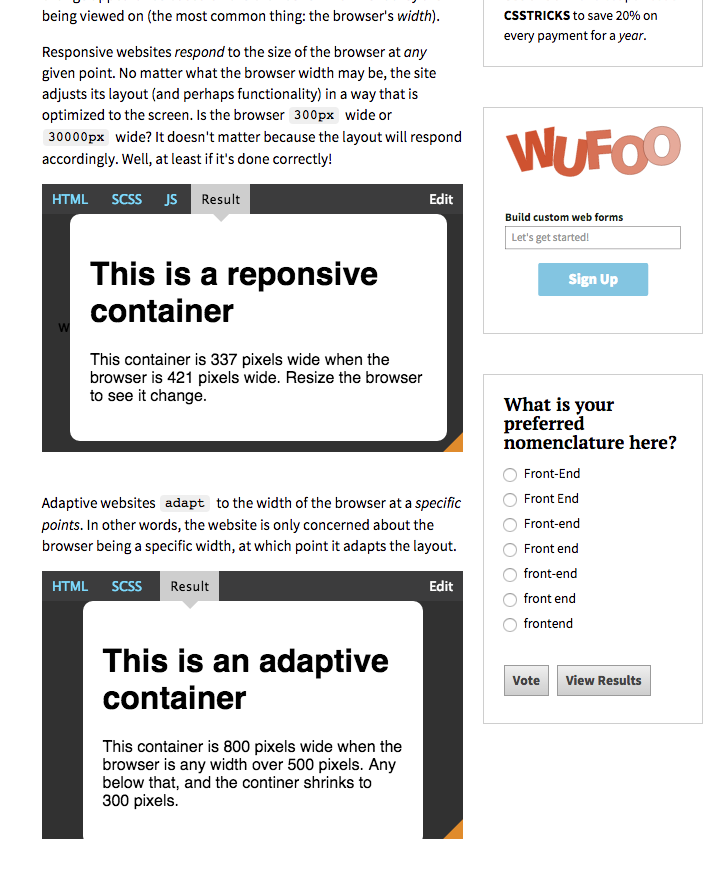 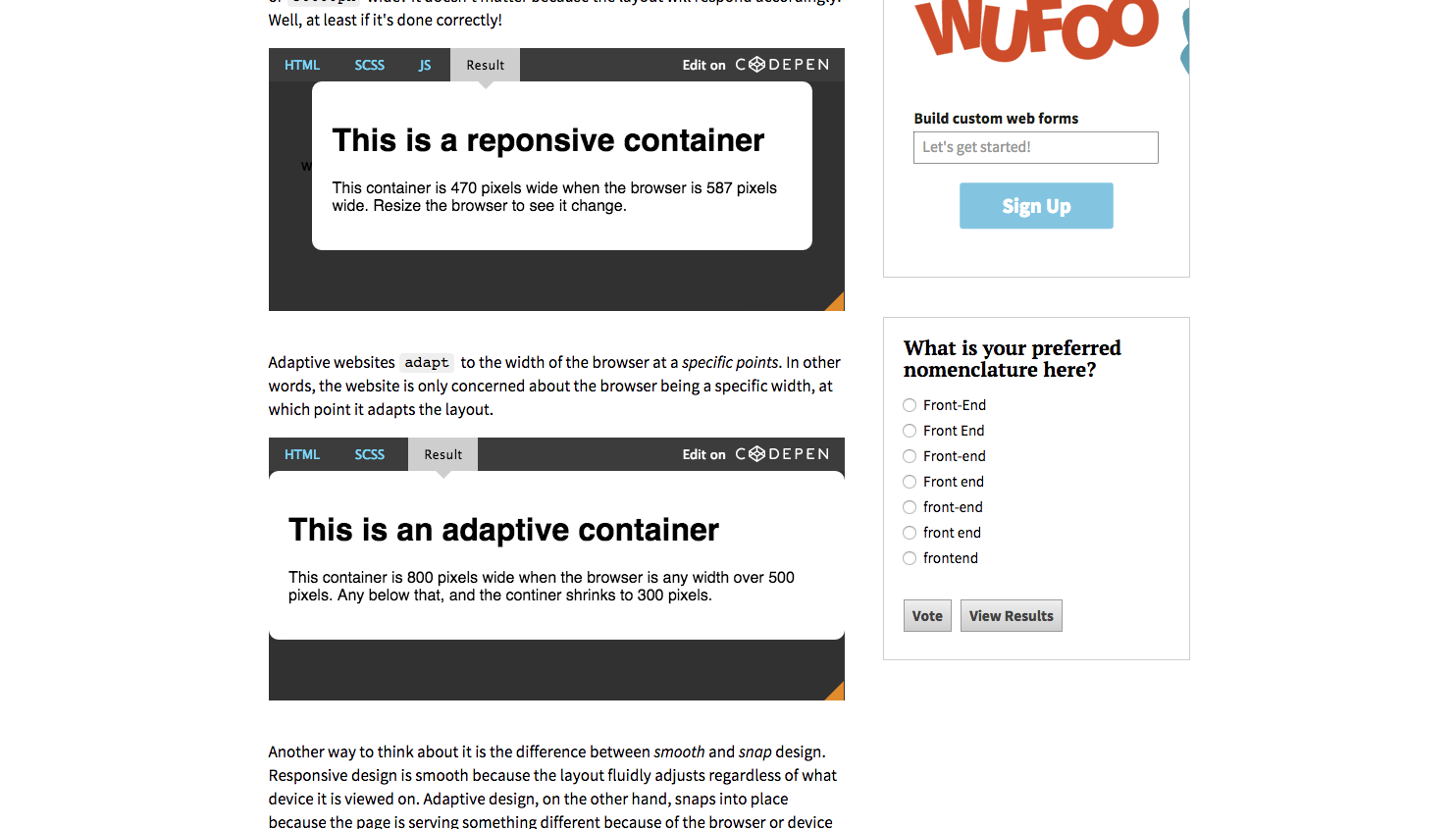 https://css-tricks.com/the-difference-between-responsive-and-adaptive-design/
Adaptive
Een adaptive layout laat de statische content in blokken staan, en past de positie van de blokken aan naar gelang de breedte van het scherm. Op smallere schermen zie je dus langere pagina’s.
[Speaker Notes: Adaptive layout: Een adaptive layout laat de statische content in blokken staan, en past de positie van de blokken aan naar gelang de breedte van het scherm. Op smallere schermen zie je dus langere pagina’s.  https://css-tricks.com/the-difference-between-responsive-and-adaptive-design/]
Responsive, liquid, adaptive, enz
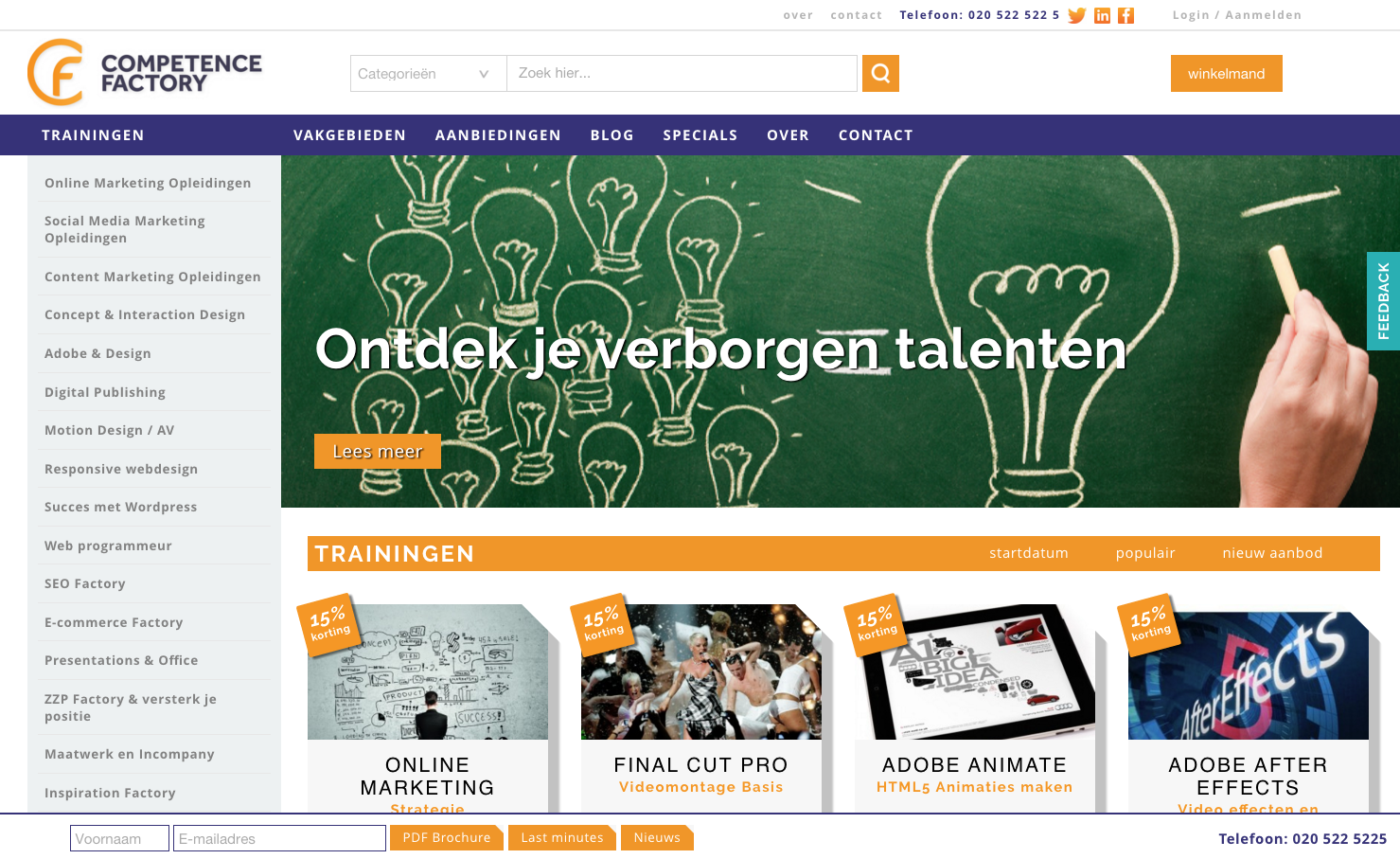 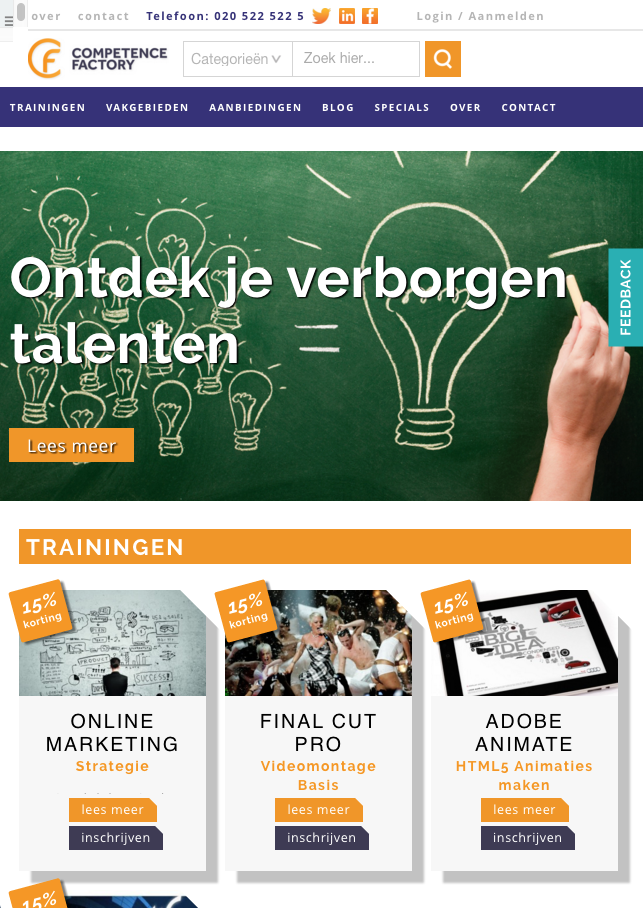 http://www.liquidapsive.com/
Responsive
De blokken gedragen zich als elastische/liquid elementen die zich aanpassen naar de breedte van het scherm, maar worden ook op andere posities lager in het scherm vertoond (of soms helemaal niet).
[Speaker Notes: Responsive layout: De blokken gedragen zich als elastische/liquid elementen die zich aanpassen naar de breedte van het scherm, maar worden ook op andere posities lager in het scherm vertoond (of soms helemaal niet).  www.liquidapsive.com/]
Responsive, liquid, adaptive, enz
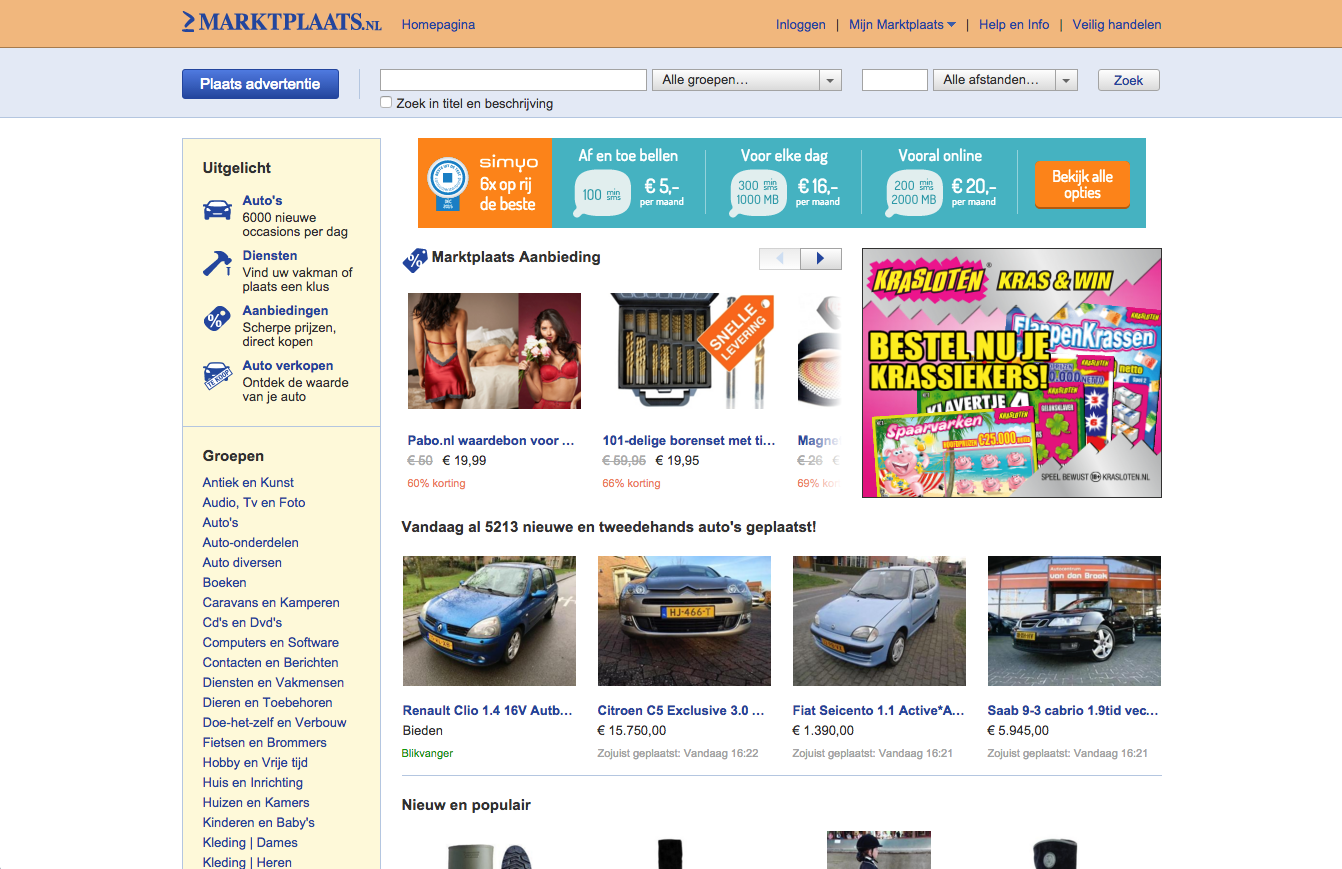 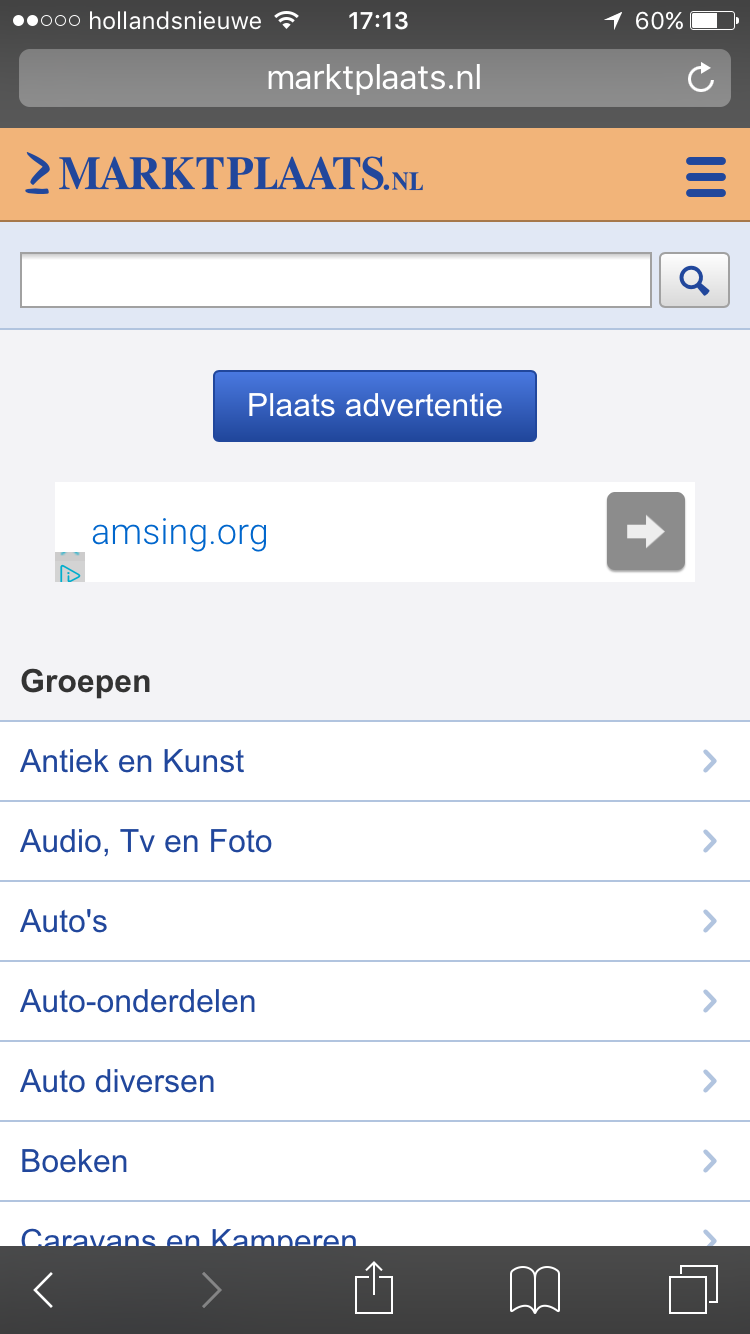 Mobiele site
Een aparte website. De code voor deze site wordt geladen als men met een smartphone of ander smal scherm de website benadert. Daarmee krijgt men op een smartphone een lichtere of kleinere versie zodat deze ook snel laadt. Met kleinere foto’s.
[Speaker Notes: Mobiele site: Een aparte website. De code voor deze site wordt geladen als men met een smartphone of ander smal scherm de website benadert. Daarmee krijgt men op een smartphone een lichtere of kleinere versie zodat deze ook snel laadt. Met kleinere foto’s.]
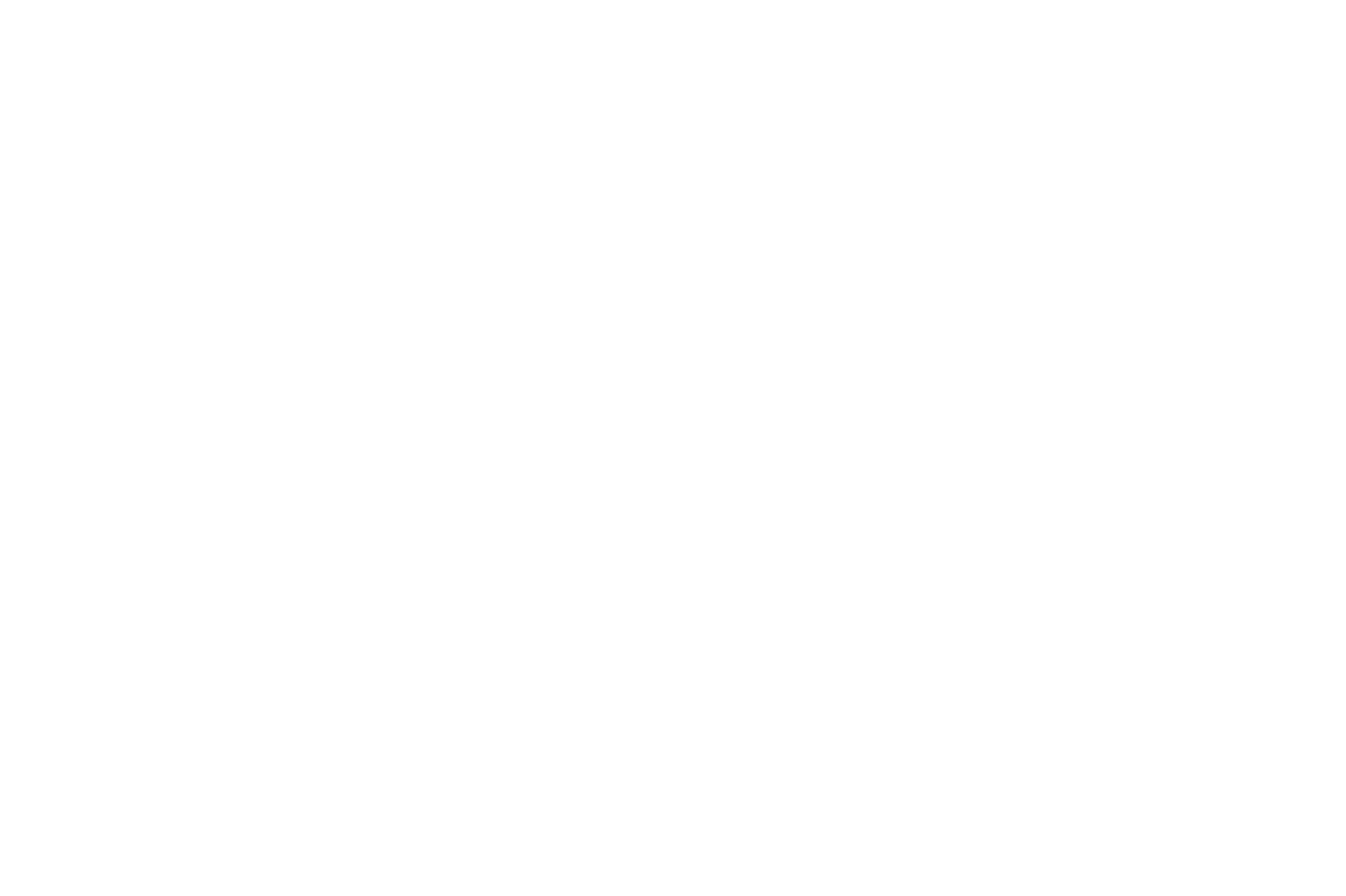 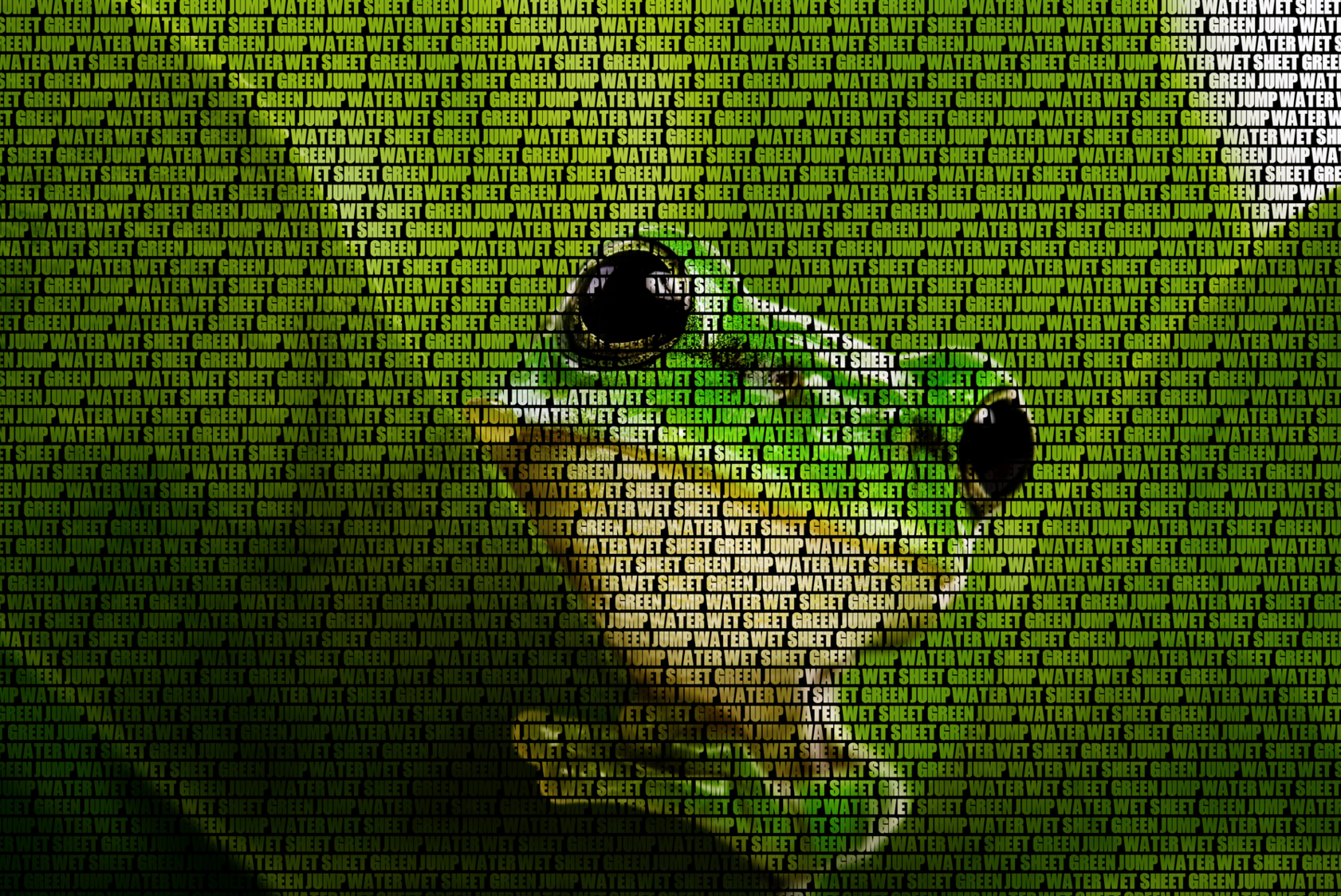 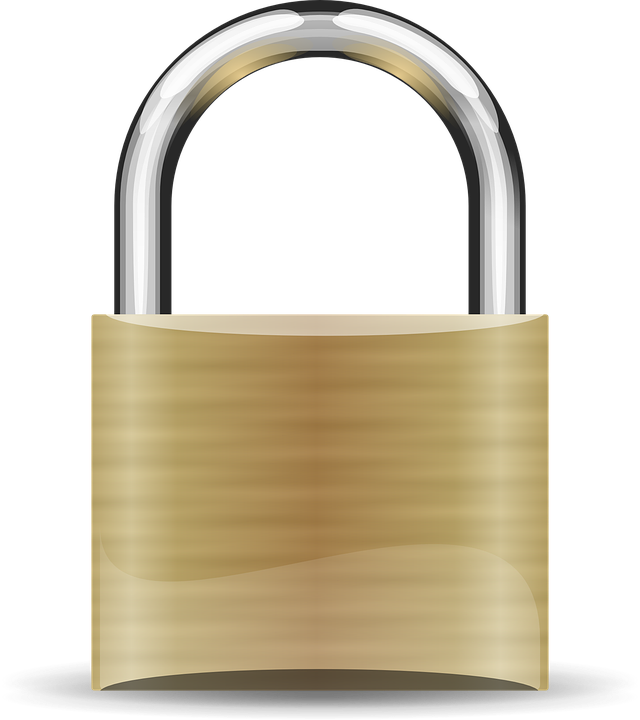 Heb je een kopieerbeveiliging nodig?
Heb je een IT afdeling in huis?
Analytics nodig?
Keuring van app
Opnieuw layout maken
Staand en liggend?
Grove vingers: andere layout
Meer beeld, minder tekst
App of bestand?
Offline, of Online
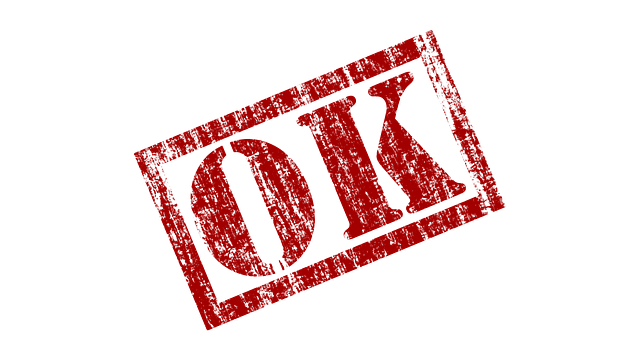 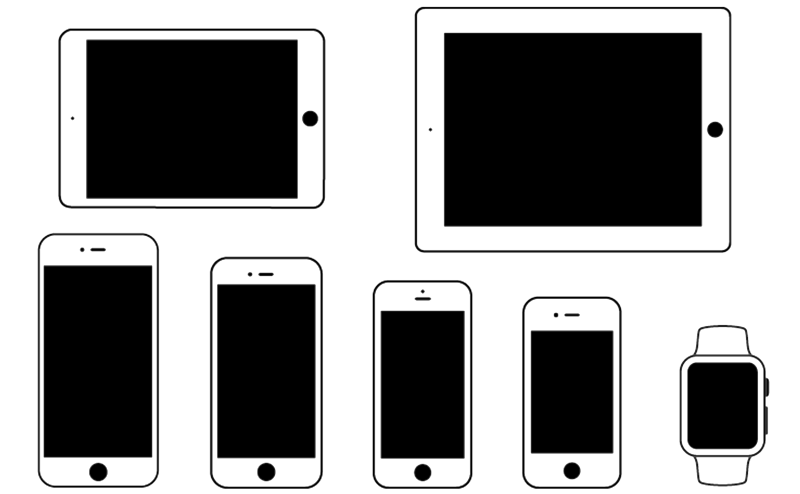 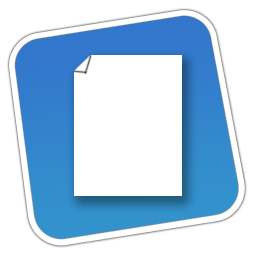 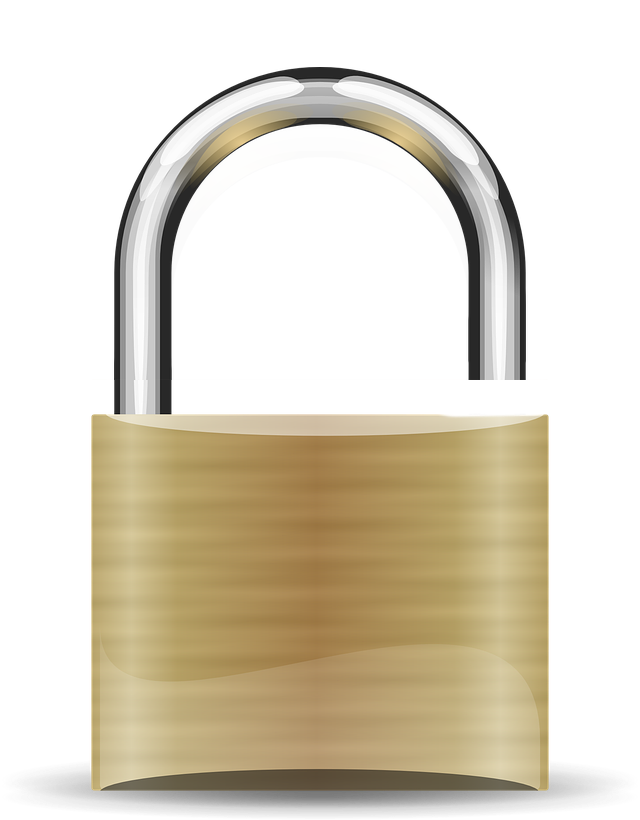 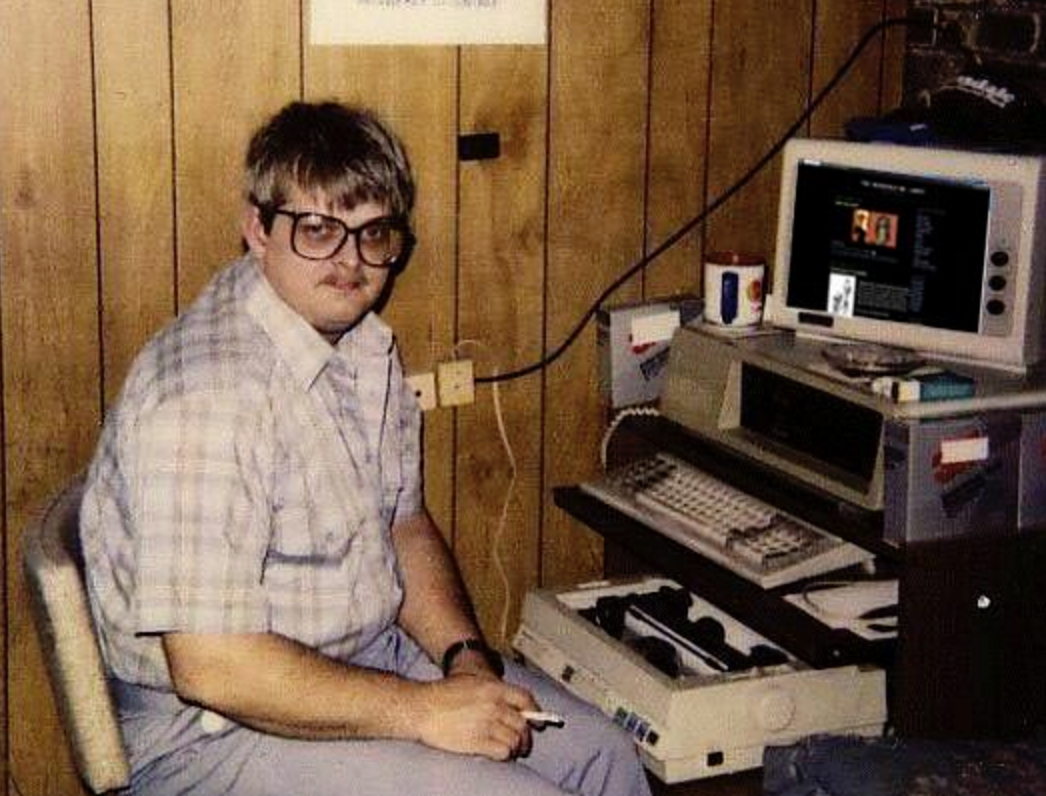 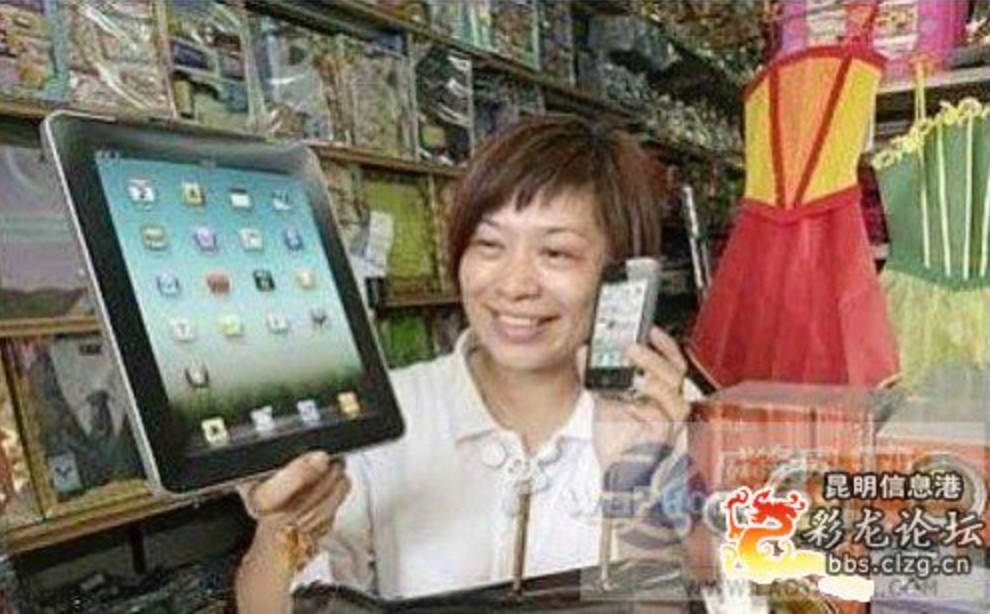 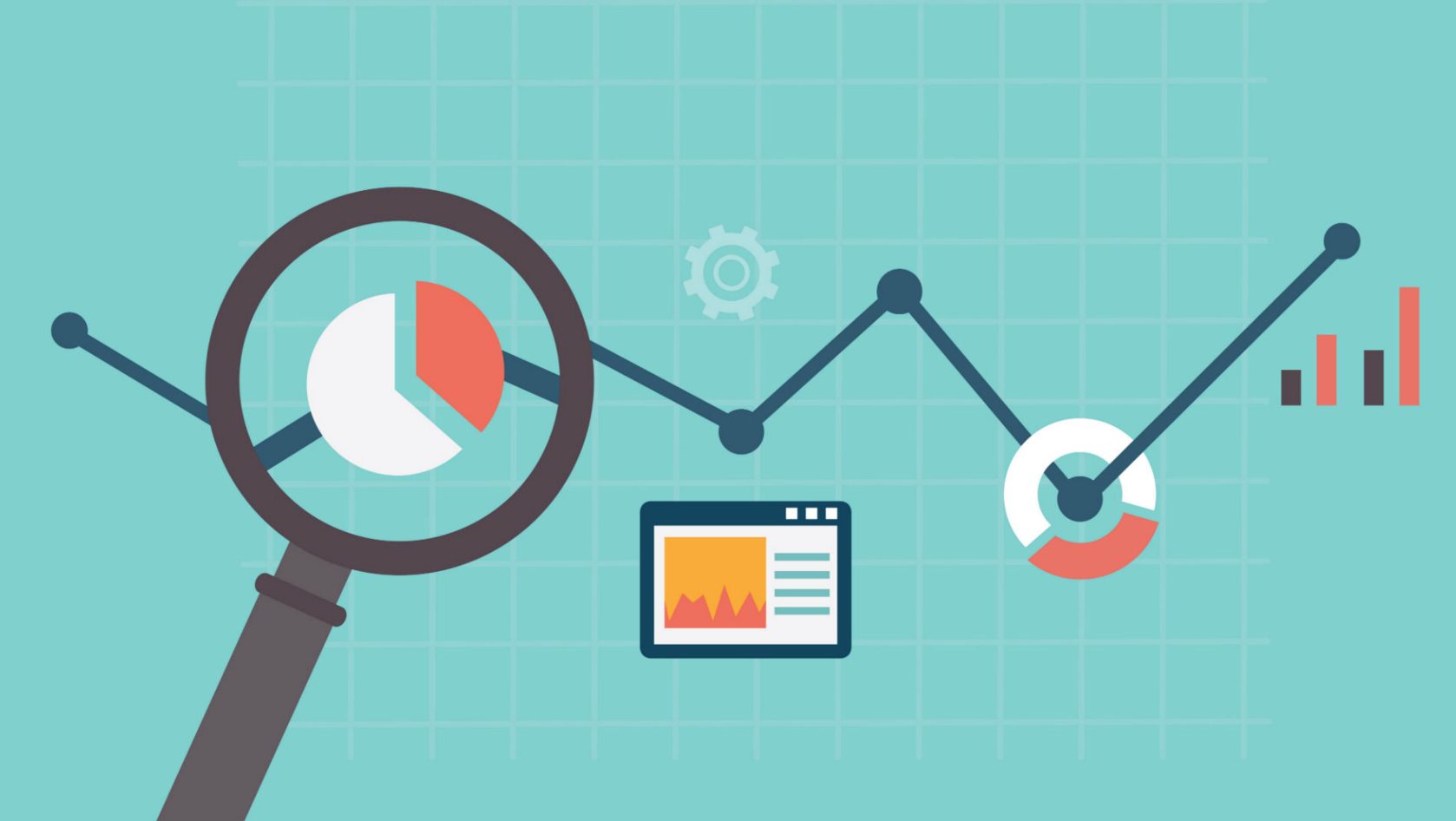 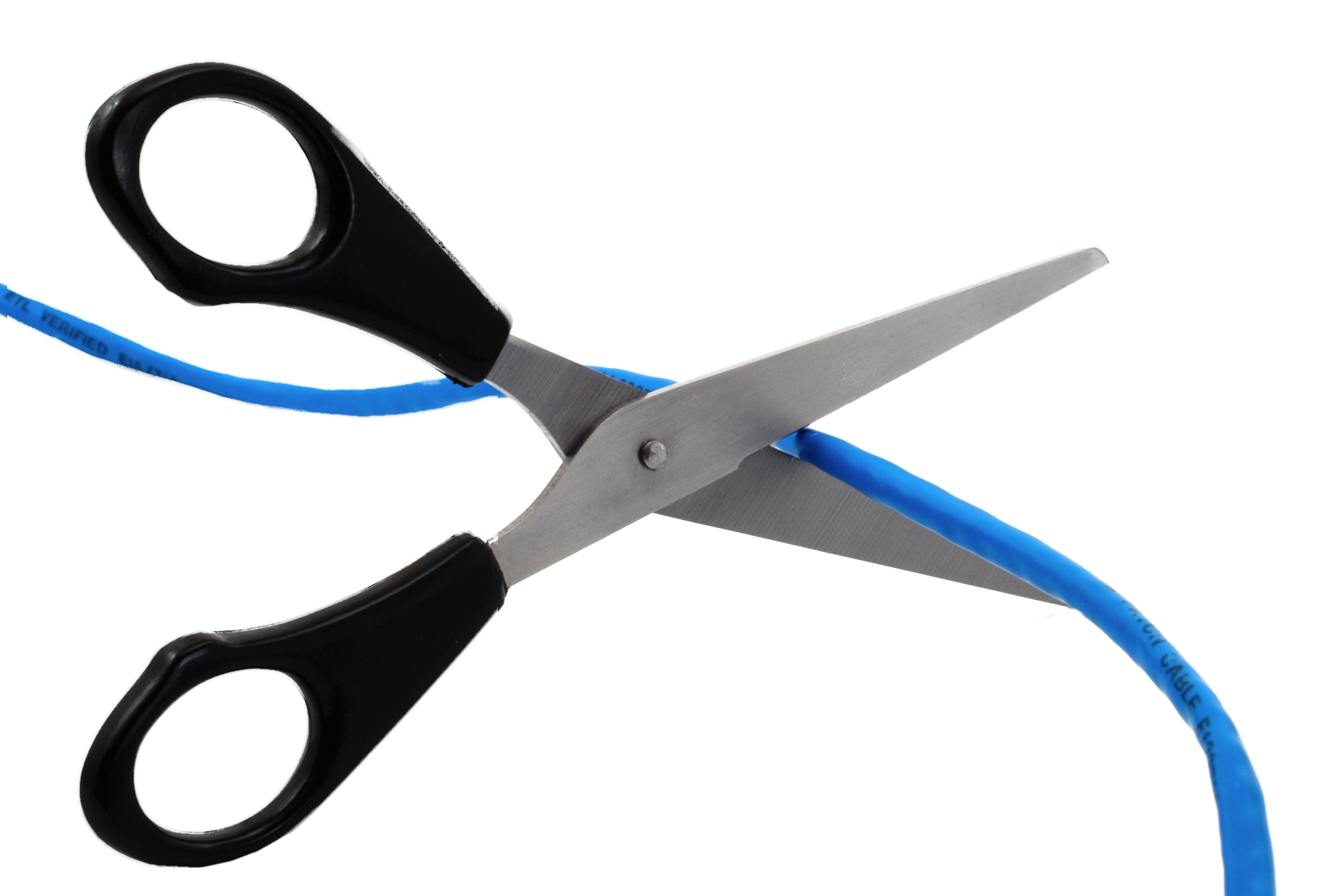 Overwegingen
[Speaker Notes: Overwegingen:
Heb je een kopieerbeveiliging nodig?
Heb je een IT afdeling in huis?
Analytics nodig?
Keuring van app
Opnieuw layout maken
Staand en liggend?
Grove vingers: andere layout
Meer beeld, minder tekst
App of bestand?
Offline, of Online]
Magazine, newspaper, app
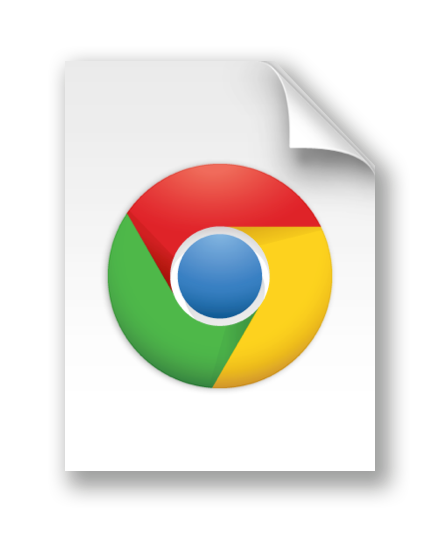 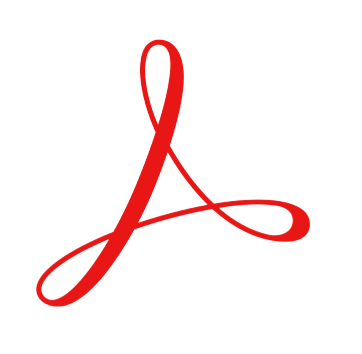 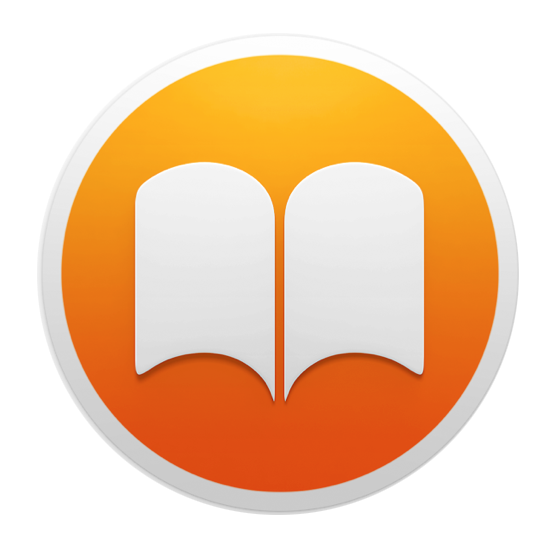 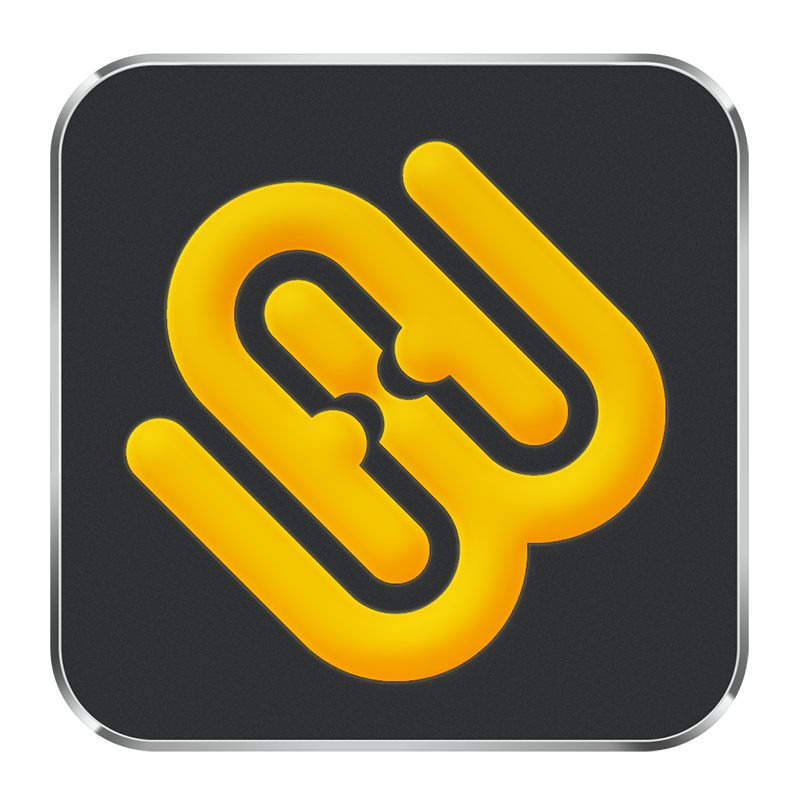 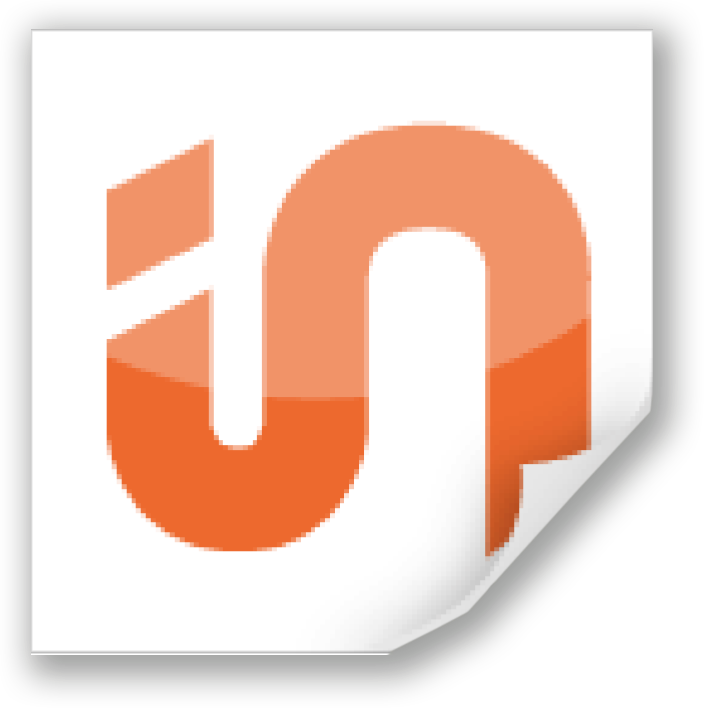 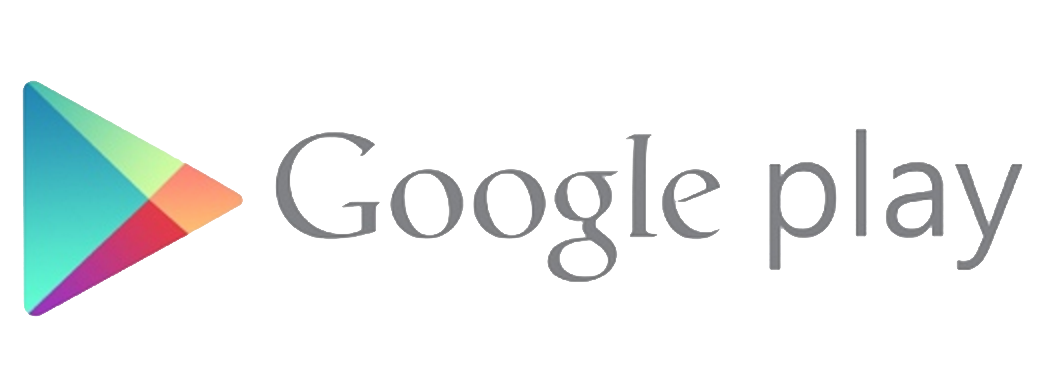 Drie basiskeuzes:
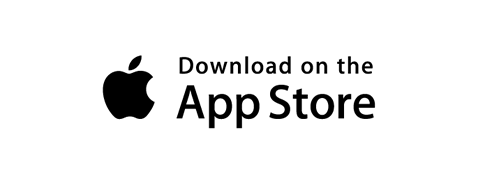 App
Bestand
web-app
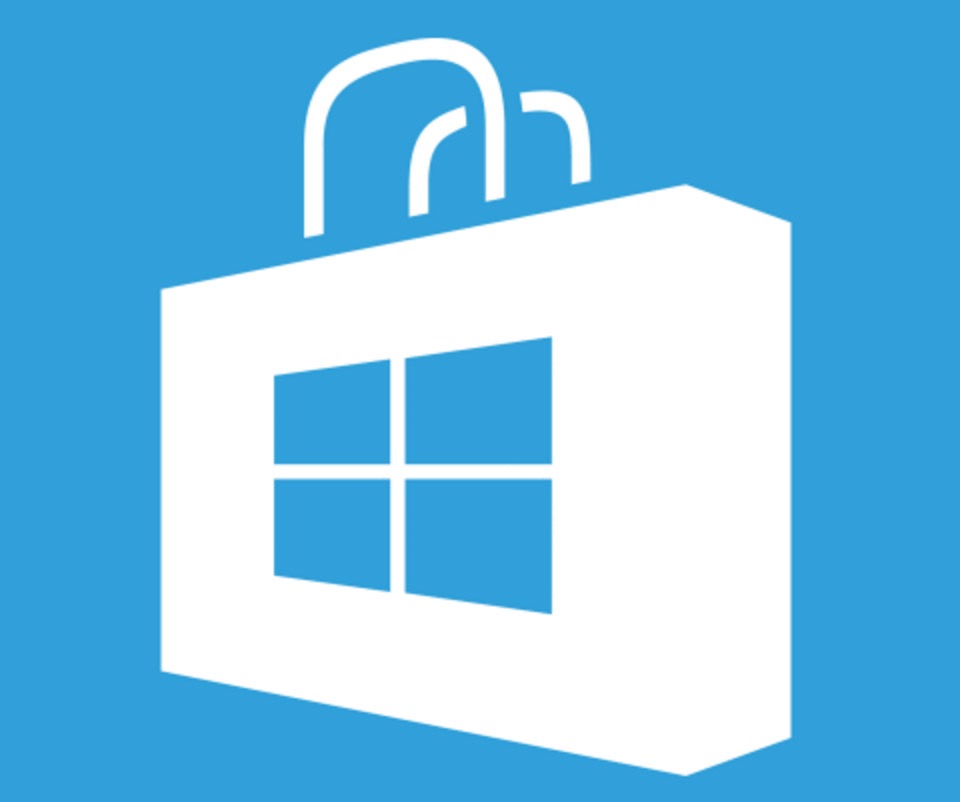 [Speaker Notes: Kies je voor een app, voor een bestand, of voor html-app?]
Magazine, newspaper, app
Layout
Vaste vorm
Opnieuw lay-outs
Staand en/of liggend
Beveiligd tegen kopiëren
Techniek
Analytics
Online en Offline
Operating System
Abonnementen
Hostingkosten
HTMLversie
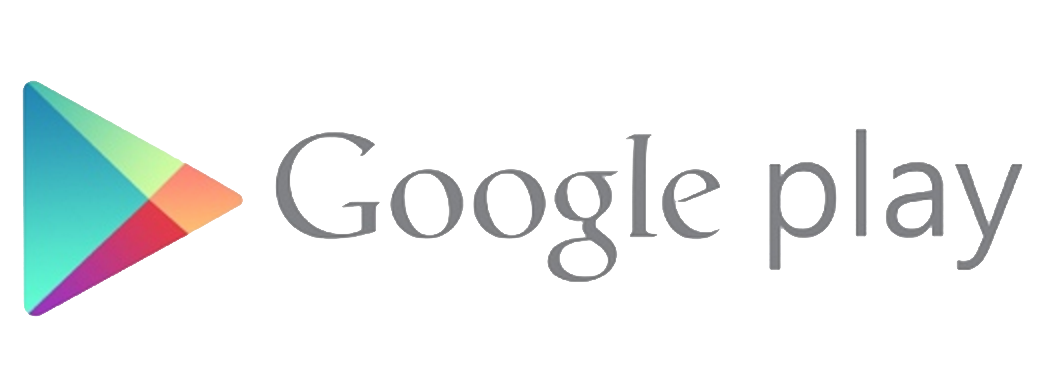 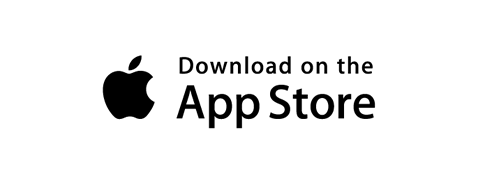 Apps
Aquafadas
Mag+
Twixl Publisher
Layergloss
Digital Publishing Solution
Woodwing
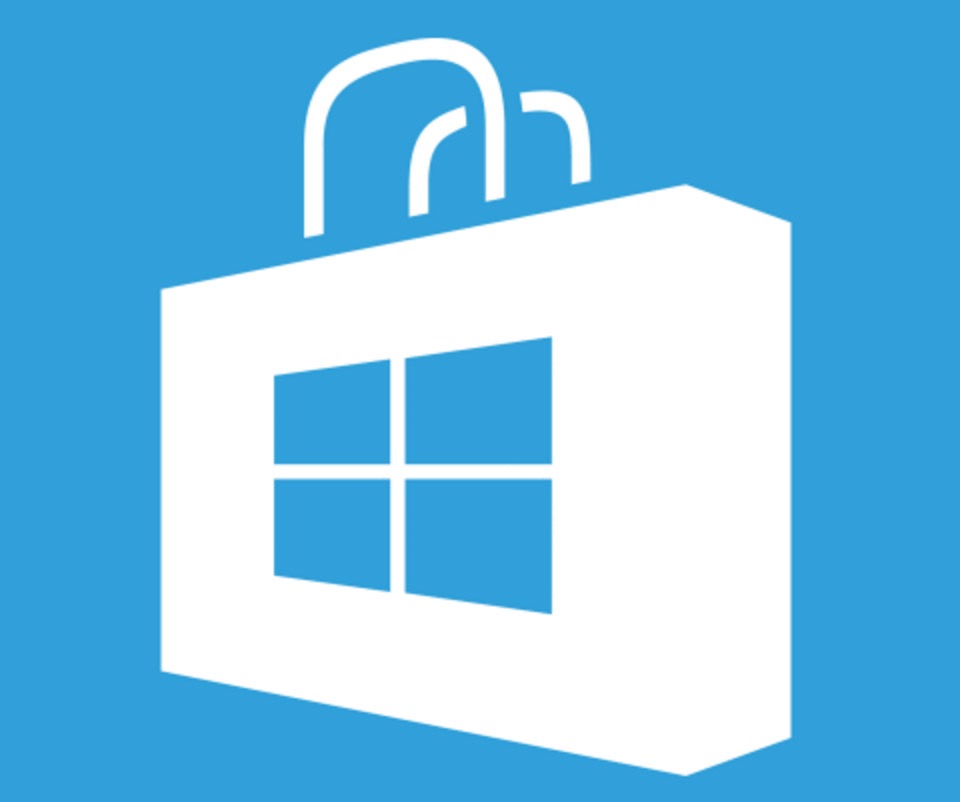 [Speaker Notes: Voorbeelden van apps die bekeken worden:
Aquafadas
Mag+
Twixl Publisher
LayerGloss
Digital Publishing Solution
Woodwing]
Magazine, newspaper, app
Digital Publishing Solution
Publicaties in blokken opgebouwd
Zelf kiezen welk blok je publiceert in welke bundeling
Niet responsive, tenzij je HTML gebruikt ipv InDesign
Meteen werken met Apple-ID als developer
Twixl Publisher 
Kan Standalone (single issue) applicaties maken
Kiosk apps zijn ook mogelijk
Webcontent kan toegevoegd worden
Explore licentie: betalen bij publicatie
Alternatieve en Liquid layout kan gebruikt worden voor staande en liggende layout
Export in HTML is mogelijk
Klant heeft geen Adobe-ID nodig om ontwerp te kunnen zien. Wel Twixl-viewer geïnstalleerd
Entitlement mogelijk
Mag+ 
Speciaal voor tabletten 
Plugin voor InDesign
Interactiviteit moet in aparte laag
Photoshop gebruikt voor rendering van png-bestanden
Mappenstructuur is heel dominant
Samenwerken via Dropbox kan
Preview kan draadloos naar tablet
Preview kan ook in preview-applicatie
Verplicht werken met sjabloonbestanden
Horizontaal en verticaal ontwerp kan in één bestand
Layergloss
Gebruik templates waarin je de onderdelen van InDesignpagina’s als PNG plaatst
Export naar PNG moet je zelf doen
Geen pagina’s boven elkaar, maar accordeon 
Inhoud van app kan eenvoudig bijgewerkt worden
Woodwing
Eigen platform
publiceer voor Web, tablet, of print
Complete workflow
Versiebeheer
opslag in cloud-omgeving
Aquafadas 
plugin voor InDesign. 
OS simulator
Drukwerk-ontwerp is meteen om te zetten, of je kunt wat meer interactiviteit toe voegen. 
Staande en liggende layout in nieuw ontwerp moeten apart aangemaakt worden. 
Smart Reading laat de tekst hardop voorlezen. 
Exporteren in Ave, ePub of Webformaat. 
Photoshop wordt gebruikt bestanden te genereren van alle onderdelen. 
Je ontwerp heeft een fixed layout, dus statisch. 
Scrollable frames door InDesignpagina’s te plaatsen als illustratie in te kleine kaders. 
Een ontwerp kan met anderen gedeeld worden als .dpe-bestand: dat bevat alle content die nodig is voor InDesign en Aquafadas.
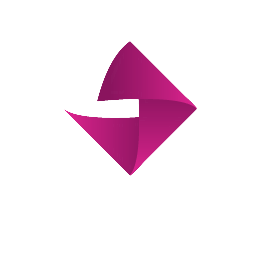 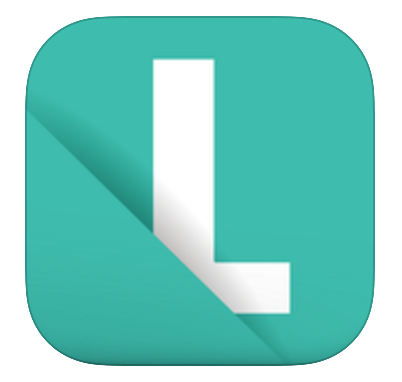 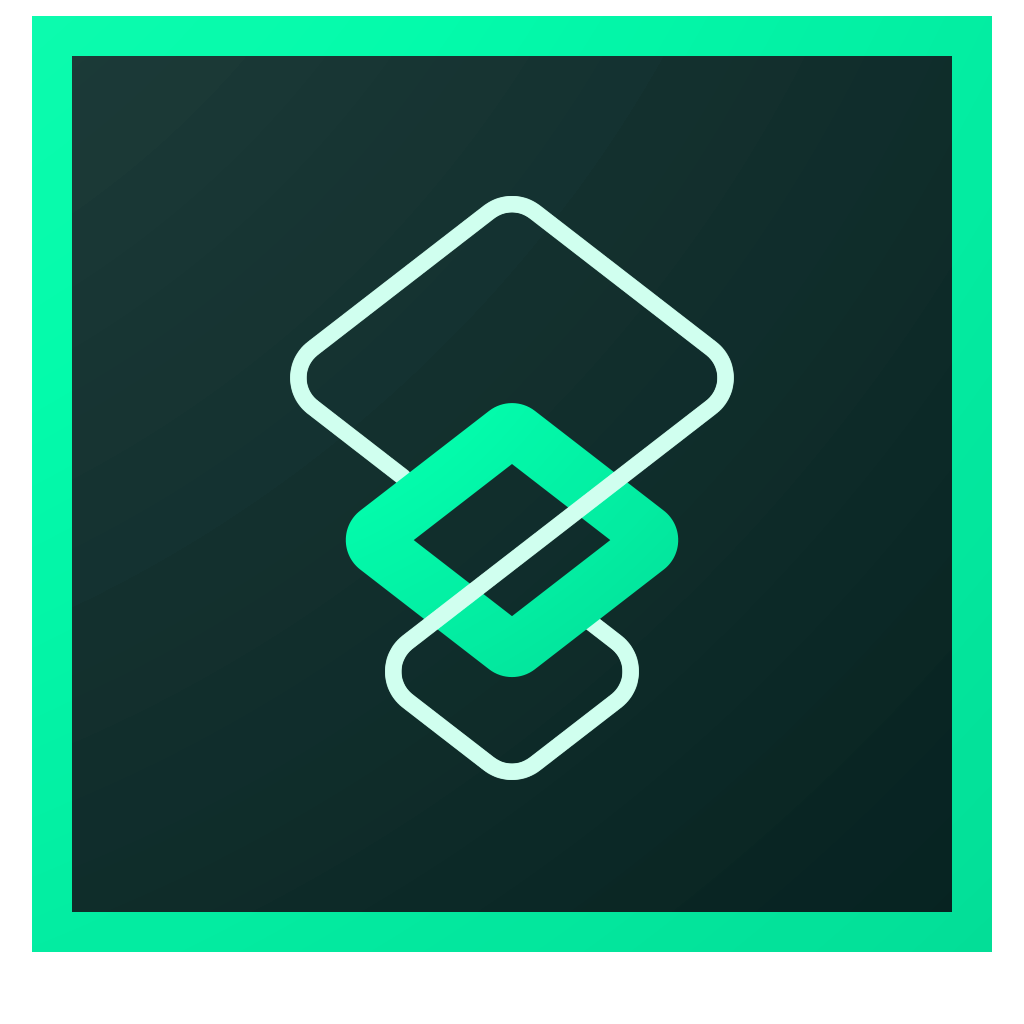 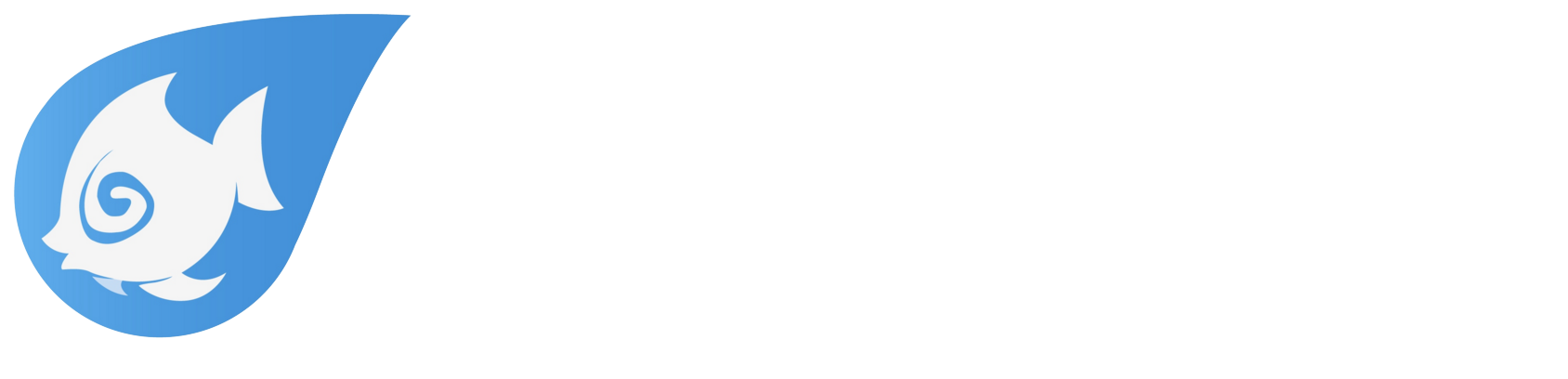 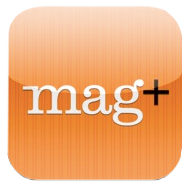 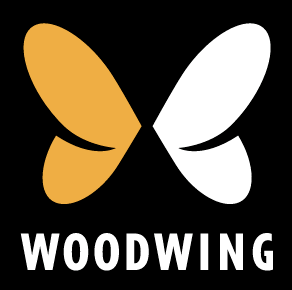 Aquafadas
Mag+
Twixl Publisher
Layergloss
Digital Publishing Solution
Woodwing
Apps
[Speaker Notes: Aquafadas  https://www.youtube.com/watch?v=TGc68r7NK6g
plugin voor InDesign. 
OS simulator
Drukwerk-ontwerp is meteen om te zetten, of je kunt wat meer interactiviteit toe voegen. 
Staande en liggende layout in nieuw ontwerp moeten apart aangemaakt worden. 
Smart Reading laat de tekst hardop voorlezen. 
Exporteren in Ave, ePub of Webformaat. 
Photoshop wordt gebruikt bestanden te genereren van alle onderdelen. 
Je ontwerp heeft een fixed layout, dus statisch. 
Scrollable frames door InDesignpagina’s te plaatsen als illustratie in te kleine kaders. 
Een ontwerp kan met anderen gedeeld worden als .dpe-bestand: dat bevat alle content die nodig is voor InDesign en Aquafadas.
Mag+ https://vimeo.com/21850374
Speciaal voor tabletten 
Plugin voor InDesign
Interactiviteit moet in aparte laag
Photoshop gebruikt voor rendering van png-bestanden
Mappenstructuur is heel dominant
Samenwerken via Dropbox kan
Preview kan draadloos naar tablet
Preview kan ook in preview-applicatie
Verplicht werken met sjabloonbestanden
Horizontaal en verticaal ontwerp kan in één bestand
Twixl Publisher  https://vimeo.com/146898281
Kan Standalone (single issue) applicaties maken
Kiosk apps zijn ook mogelijk
Webcontent kan toegevoegd worden
Explore licentie: betalen bij publicatie
Alternatieve en Liquid layout kan gebruikt worden voor staande en liggende layout
Export in HTML is mogelijk
Klant heeft geen Adobe-ID nodig om ontwerp te kunnen zien. Wel Twixl-viewer geïnstalleerd
Entitlement mogelijk
Layergloss  https://youtu.be/mADwNnL5PoM
Gebruik templates waarin je de onderdelen van InDesignpagina’s als PNG plaatst
Export naar PNG moet je zelf doen
Geen pagina’s boven elkaar, maar accordeon 
Inhoud van app kan eenvoudig bijgewerkt worden
Digital Publishing Solution https://www.youtube.com/watch?list=PLfbiDVMceuWTzmKnlhWlbbtboiTLShkLB&v=FZ_qj-ZTXF8
Publicaties in blokken opgebouwd
Zelf kiezen welk blok je publiceert in welke bundeling
Niet responsive, tenzij je HTML gebruikt ipv InDesign
Meteen werken met Apple-ID als developer
Woodwing  https://vimeo.com/102322430
Eigen platform
publiceer voor Web, tablet, of print
Complete workflow
Versiebeheer
opslag in cloud-omgeving]
PDF, epub
Layout
Vaste vorm
Opnieuw lay-outs
Staand en/of liggend
Beveiliging tegen kopiëren
Techniek
Analytics
Online en Offline
Operating System
Abonnementen
Hostingkosten
HTMLversie
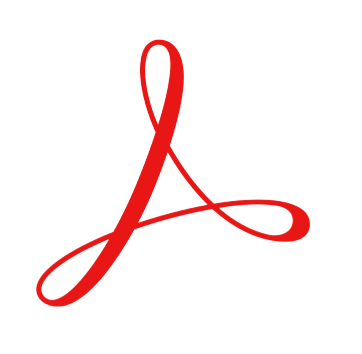 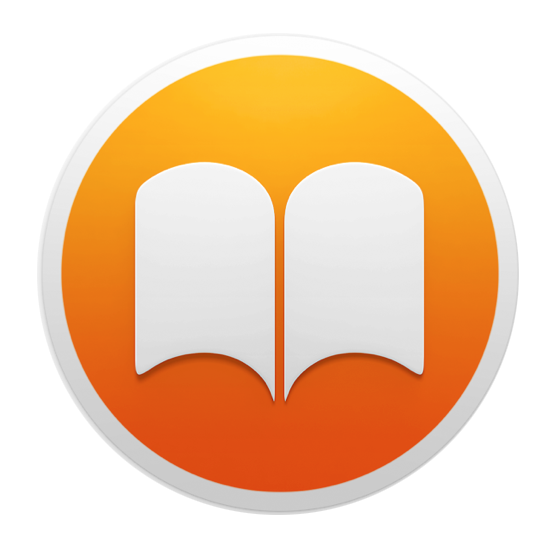 Interactieve Bestanden
Interactieve PDF
ePub vloeibare layout
ePub vaste layout
iBooks
PDF, epub
PDF 
Alleen op computers
Liefst in Adobe Reader, niet in webbrowser
Video kan extern (Flash)
Animaties op basis van Flash
Geen HTML
Geen iframes
ePub vloeibaar 
Zeer compatible (versie 2)
Voetnoten in popups (versie 3)
evt film en geluid
Geen vast paginaformaat
Geen animatie
Letterkeuze door gebruiker beïnvloed
paginabeeld door scherm beïnvloed
ePub Vaste Layout 
Niet overal compatible
Readium / Adobe Digital Editions / iBooks
Eenvoudig te maken
geen iFrames
Inlcusief animaties, films
iBooks
iBooks author
Apple only
vast formaat
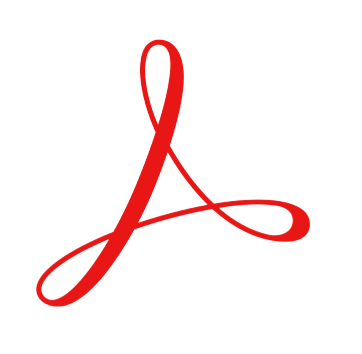 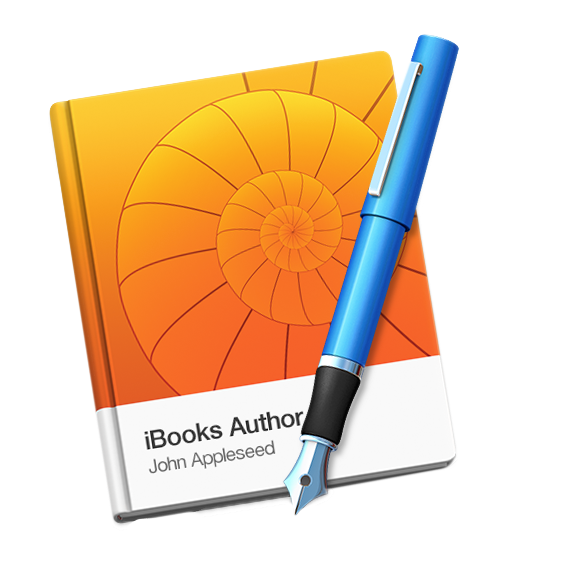 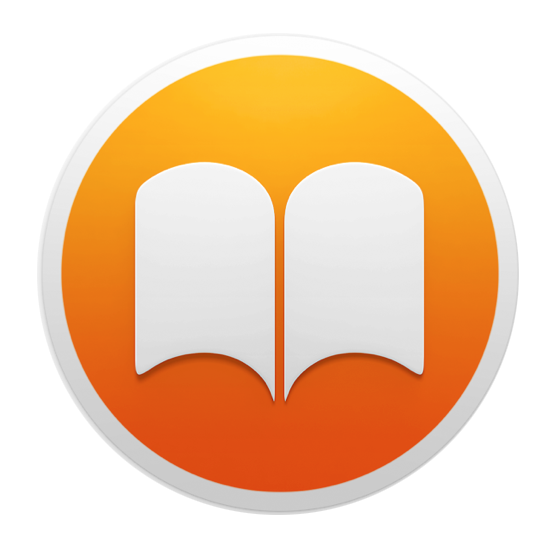 Interactieve PDF
ePub vloeibare layout
ePub vaste layout
iBooks
Interactieve Bestanden
[Speaker Notes: Interactieve PDF
Alleen op computers
Liefst in Adobe Reader, niet in webbrowser
Video kan extern (Flash)
Animaties op basis van Flash
Geen HTML
Geen iframes
ePub vloeibare layout
Zeer compatible (versie 2)
Voetnoten in popups (versie 3)
evt film en geluid
Geen vast paginaformaat
Geen animatie
Letterkeuze door gebruiker beïnvloed
paginabeeld door scherm beïnvloed
ePub vaste layout
Niet overal compatible
Readium / Adobe Digital Editions / iBooks
Eenvoudig te maken
geen iFrames
Inlcusief animaties, films
iBooks
iBooks author
Apple only
vast formaat]
web-apps en html
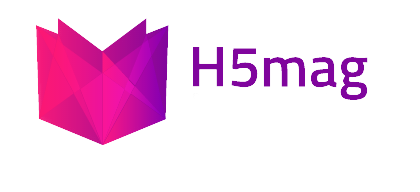 Layout
Vaste vorm
Opnieuw lay-outs
Staand en/of liggend
Beveiliging tegen kopiëren
Techniek
Analytics
Online en Offline
Operating System
Abonnementen
Hostingkosten
HTMLversie
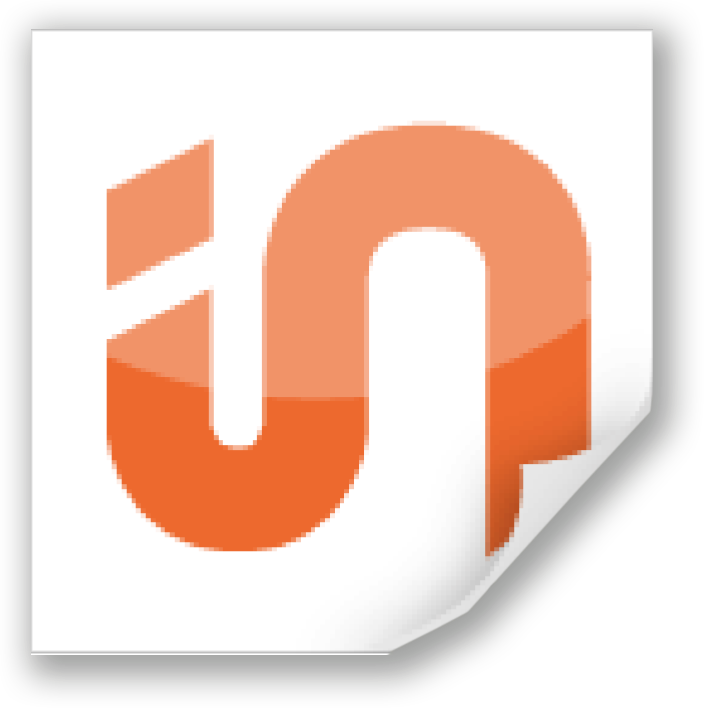 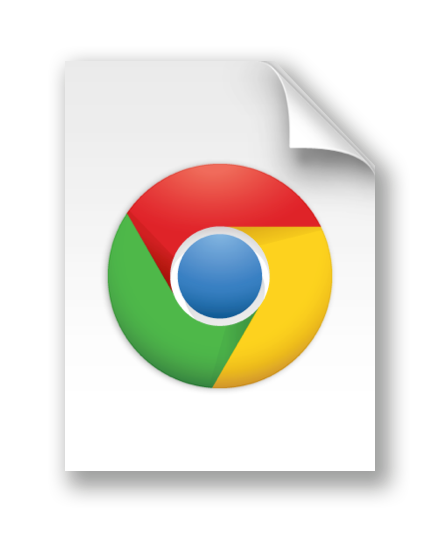 Web-apps en html
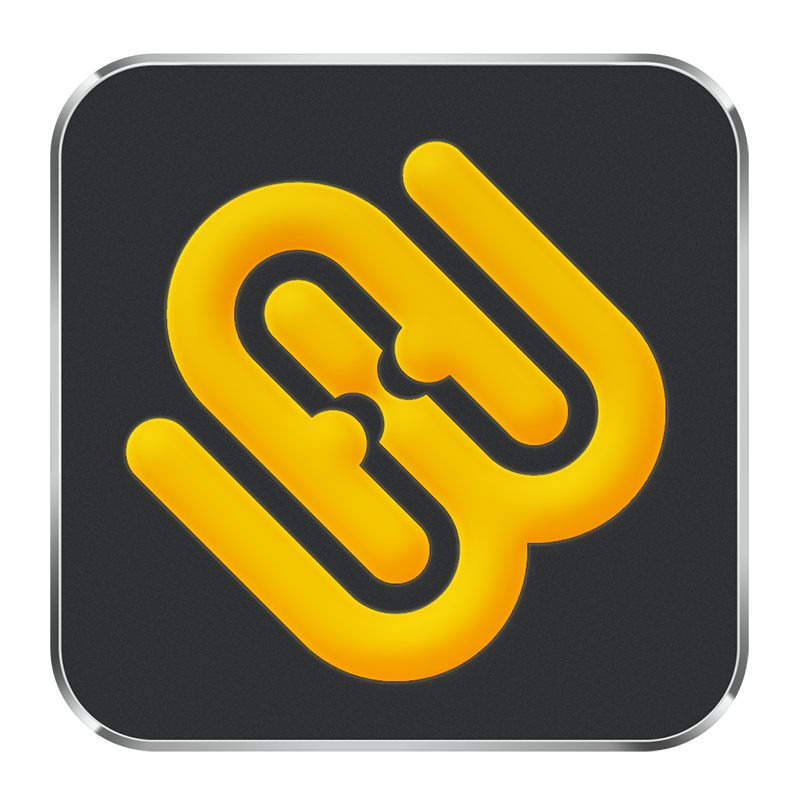 Publish Online
Adobe Slate
in5
AppMachine
AppBuilder
H5mag
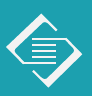 web-apps en html
H5Mag
Compleet opgemaakt in HTML
Browser-afhankelijk
Artboards weergave: hor, vert, mobiel
Inclusief Analytics
Gebruik van fonts: beperkte lijst webfonts Plus GoogleFonts, Typekit
Ondersteuning voor softhyphens, iframes
Styling dmv zelf te schrijven CSS
Content wordt gedeeld tussen alle layouts; styling niet.
Automatische inhoudsopgave
Editie > Artikelen > Artboards >Secties > Deelgebieden
Extra’s beperkt (popup)
Animatie keuzelijst
Directe aansluiting met webshop
http://docs.h5mag.com/getting-started
Publish Online
Gratis, met Publish Online-reclame
Integratie in InDesign
Embedding in website
Niet responsive
inclusief iFrames
Fonts naar svg
Adobe Slate
Gratis, met Slate-reclame
Uitsluitend web-interface
Embedding in website
Niet responsive
inclusief iFrames
Fonts naar svg
in5
Plugin voor InDesign
Publiceer web-app, html, of App Store
Liquid Layout regels volgend
inclusief webfonts (google en typekit)
diverse resoluties
App Machine
Bouwen via web-interface
uitlezen van WP-artikelen
toevoegen van building blocks nav licentie
zonder programmeren
eenvoudige interface
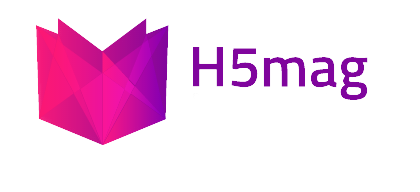 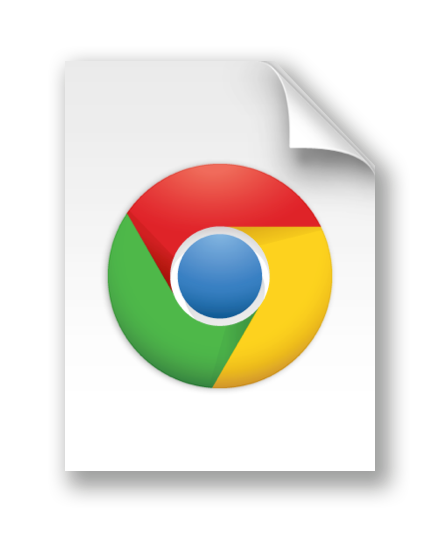 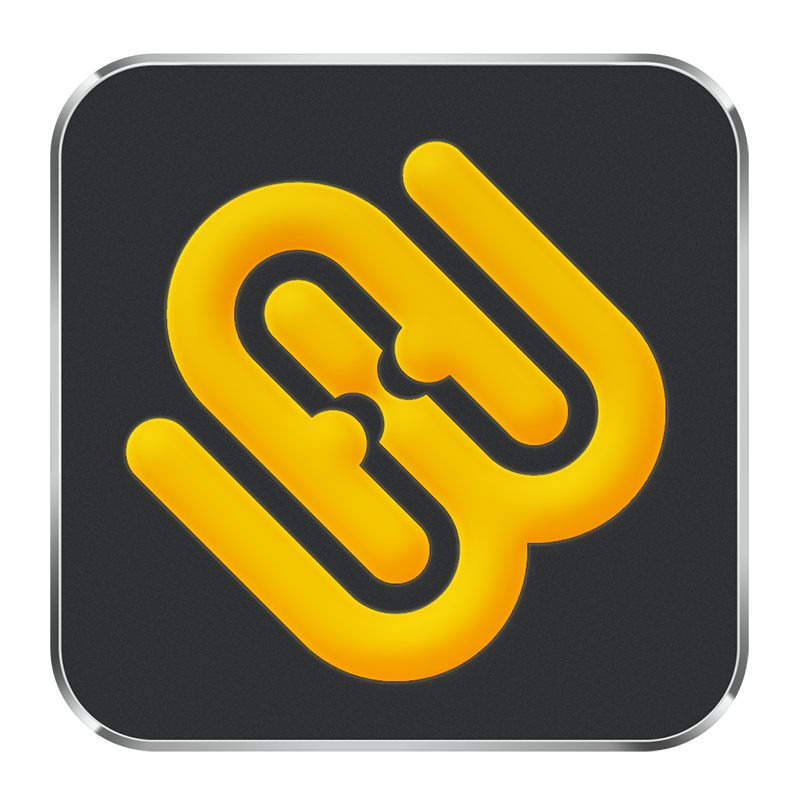 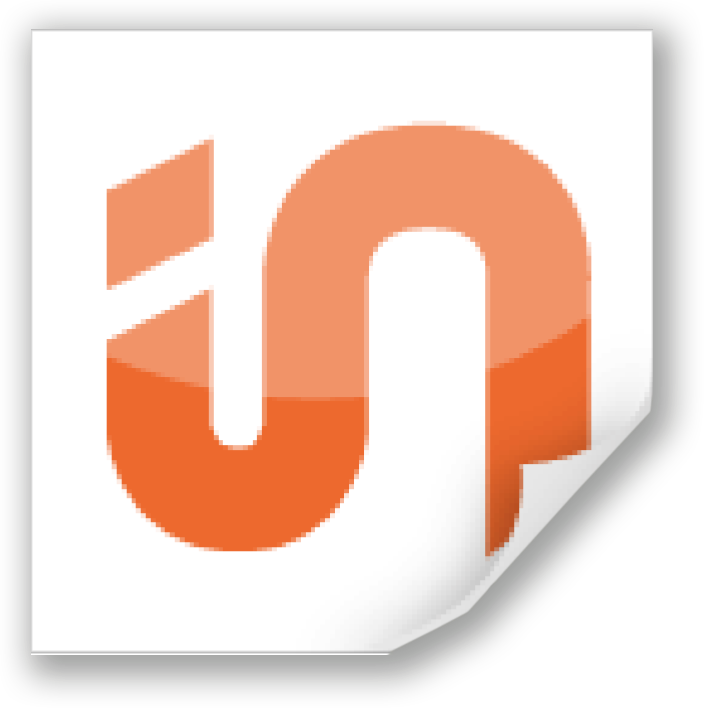 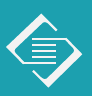 Publish Online
Adobe Slate
in5
AppMachine
H5mag
Web-apps en html
[Speaker Notes: Publish Online, Adobe https://youtu.be/8YwdBrjbK0I
Gratis, met Publish Online-reclame
Integratie in InDesign
Embedding in website
Niet responsive
inclusief iFrames
Fonts naar svg
Slate, Adobe  https://standout.adobe.com/
Gratis, met Slate-reclame
Uitsluitend web-interface
Embedding in website
Niet responsive
inclusief iFrames
Fonts naar svg
in5, Ajar Productions https://youtu.be/z9qfK9D6PEc
Plugin voor InDesign
Publiceer web-app, html, of App Store
Liquid Layout regels volgend
inclusief webfonts (google en typekit)
diverse resoluties
AppMachine, Appbuilder ea  https://youtu.be/-H652Pcmzf4?list=PLiskFhYK1viRlnVUfSAdHo_M-3kArZAhj
Bouwen via web-interface
uitlezen van WP-artikelen
toevoegen van building blocks nav licentie
zonder programmeren
eenvoudige interface
H5mag  https://vimeo.com/search?q=h5mag
Compleet opgemaakt in HTML
Browser-afhankelijk
Artboards weergave: hor, vert, mobiel
Inclusief Analytics
Gebruik van fonts: beperkte lijst webfonts Plus GoogleFonts, Typekit
Ondersteuning voor softhyphens, iframes
Styling dmv zelf te schrijven CSS
Content wordt gedeeld tussen alle layouts; styling niet.
Automatische inhoudsopgave
Editie > Artikelen > Artboards >Secties > Deelgebieden
Extra’s beperkt (popup)
Animatie keuzelijst
Directe aansluiting met webshop
http://docs.h5mag.com/getting-started]
Ander gebruik van InDesign
Adobe Animate, Tumult Hype
iBooks Author
Interaction Design
Concept en Campagne
CSS ?
Vaardigheden
Wat heb je nodig?
Kunnen we nog geld verdienen met advertenties?
Moeten we Social Sharing méér belonen?
En hoe zit het met:
Verdienmodellen
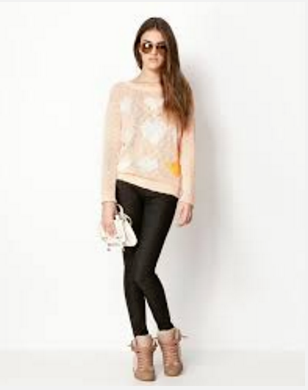 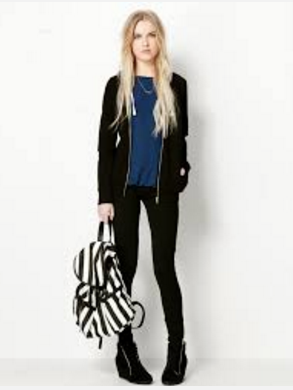 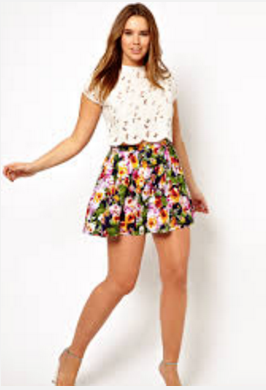 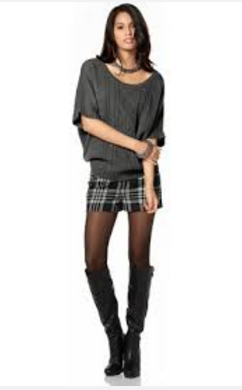 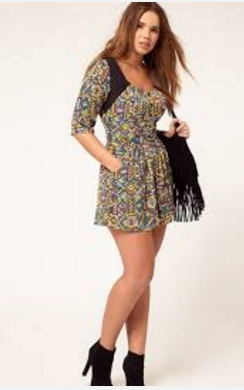